Implementation of Pre-operative Surgical Instructional Brochure Utilizing ERAS, Research, and Evidenced Based Practice
         
   Lead Investigator:  Cathy Lee RN 4, BSN, CPAN, CAPA 
             Team Members:  Stephanie Blair RN 2 BSN, Tina Powell RN 2 BSN, Ron Osea RN 3 MSN
               Cathy Rogers Business Process Manager
              Gladys Donaldson and Dorothy Anderson Surgery Scheduler Specialists
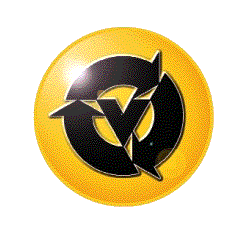 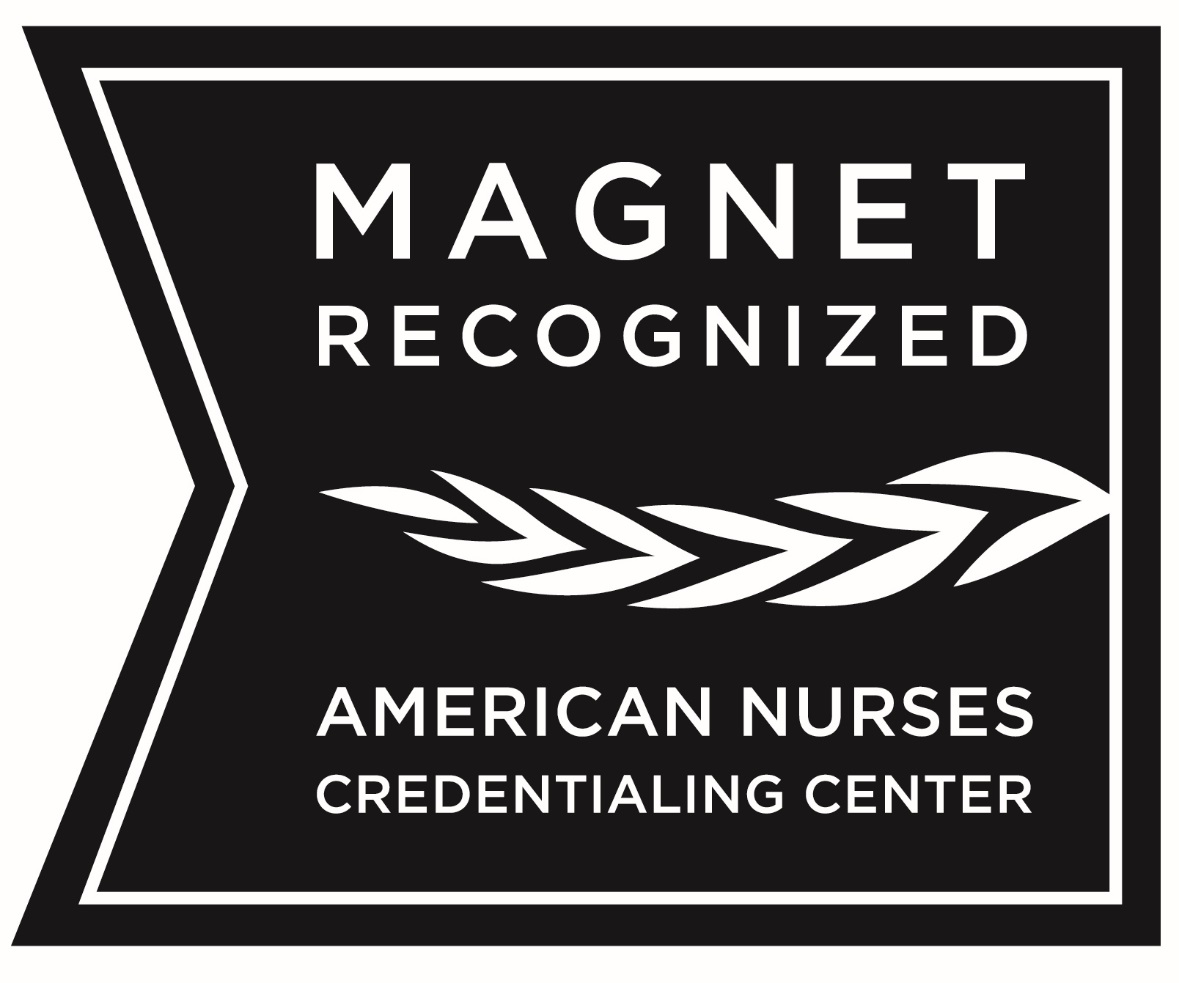 DEPARTMENT OF PERIOPERATIVE SERVICES
Vanderbilt Health Belle Meade
Ambulatory Surgery Center
Research and Brochure
INTRODUCTION
RESULTS
Increased number of surgical delays, cancellations, and lowered Press Ganey patient satisfaction scores due to patients receiving conflicting information regarding arrival times, NPO information,
directions to the center, and additional pre-operative instructions.
Post brochure implementation research questionnaire revealed 97% improvement in decreased cancellation and delays with throughput improvement noted. Surgeons, patients, scheduling office expressed satisfaction with new pre-operative instructions and brochure.
CONCLUSION
Collaboration of perianesthesia staff, anesthesiologists, and scheduling staff provided a brochure to give patient in the surgeon's office and day of surgery enabling patients to have decrease stress, surgical day education, and complete perioperative instructions. Improvement noted day of  surgery with patient intake, less delays, less cancellations, and increase perioperative efficiency and effectiveness.
BACKGROUND/STUDY PURPOSE
To identify present pre-operative instructions given and formulate a solution to address issues causing cancellations and delays; thereby decreasing patient's stress and dissatisfaction day of surgery with end results to improve throughput.
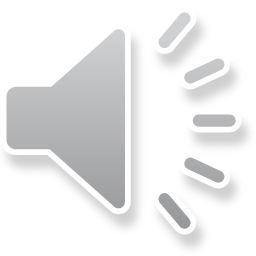 METHODS
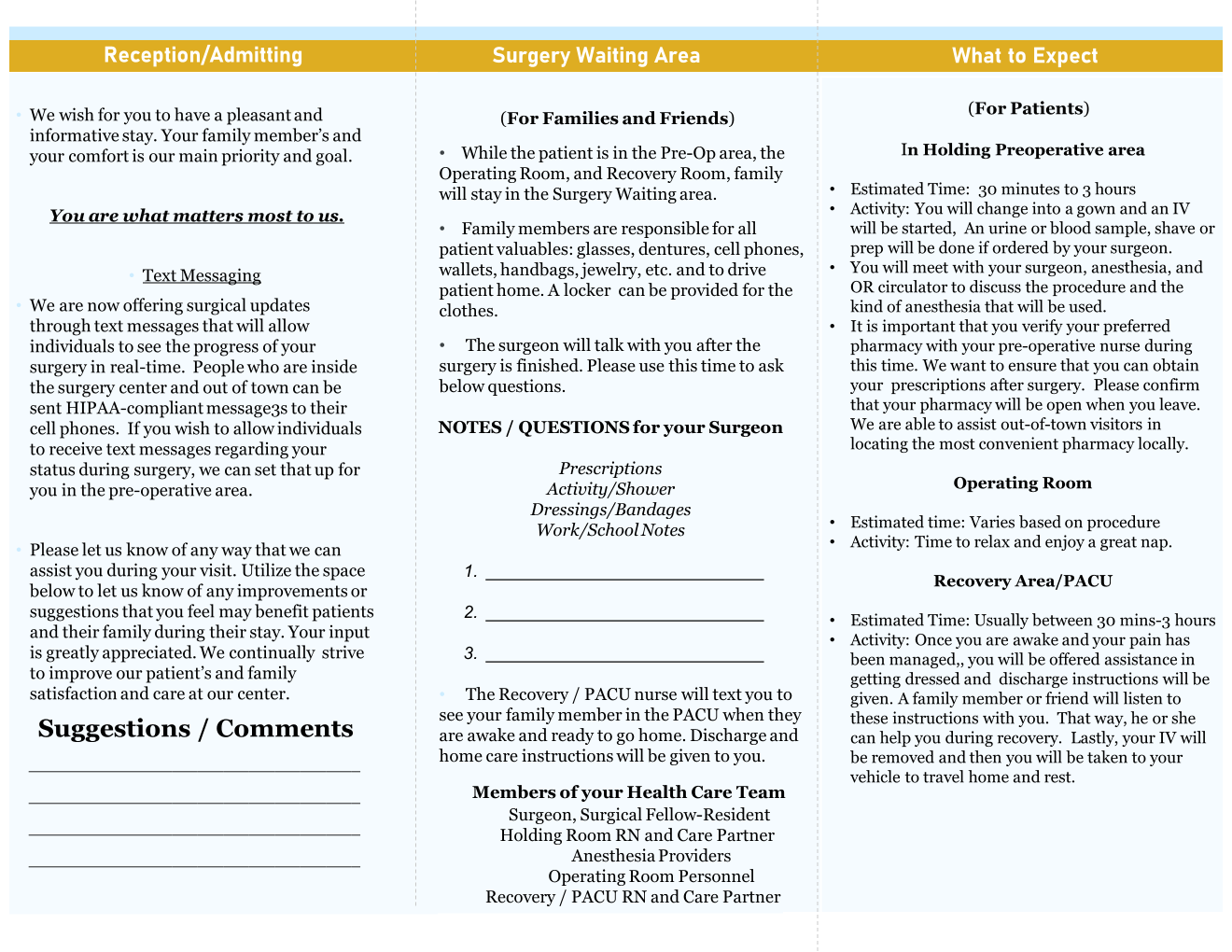 REFERENCES
Research questionnaire formulated with 50 patients
polled.  Data tabulated and presented to administration, anesthesia team, and scheduling offices. Pre-operative surgical brochures formulated utilizing ERAS protocol, peri- anesthesia evidenced based practice, and research data information.  Brochure included latest NPO protocol, text messaging system, and day of surgery flow, health care team, and educational plan. This information garnered from patient questionnaire and requests.
Almutary H, Almashi A. Preoperative Patient Education: Perceptions and Actual Practice among Nurses Working in Surgical Units. SAGE Open Nurs. 2024 Jan10; 10;1023779608231226090.doi: 10.1177/23779608231226090. PMID: 38222266; PMCID: PMC10785712.
Darville-Beneby, R., Lomanowska, A. M., Yu, H. C., Jobin, P., Rosenbloom, B. N., Gabriel, G., … Clarke, H. (2023). The Impact of Preoperative Patient Education on Postoperative Pain, Opioid Use, and Psychological Outcomes: A Narrative Review. Canadian Journal of Pain, 7(2). https://doi.org/10.1080/24740527.2023.2266751Darville-Beneby, R., Lomanowska, A. M., Yu, H. C., Jobin, P., 
Crosson, J. Enhanced recovery after surgery - The importance of the perianesthesia nurse on program success. JOPAN. 2018; 33(4) August: 366- 371.
Gilmartin J, Wright K. The nurses' role in day surgery: a literature review. International Nursing Review 2007; 54  (2)
https://onlinelibrary.wiley.com/doi/full10.1111/j.1466-7657
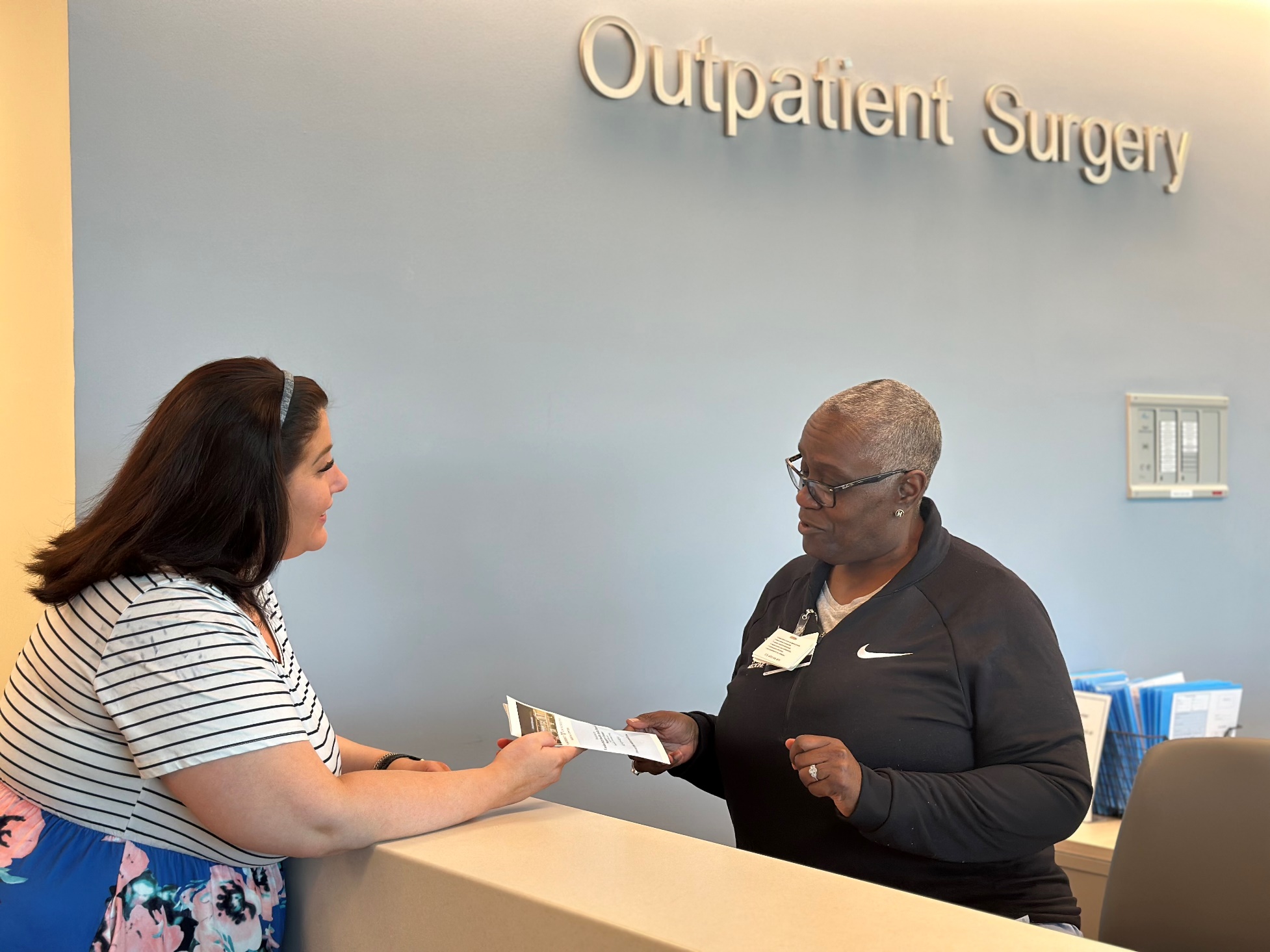 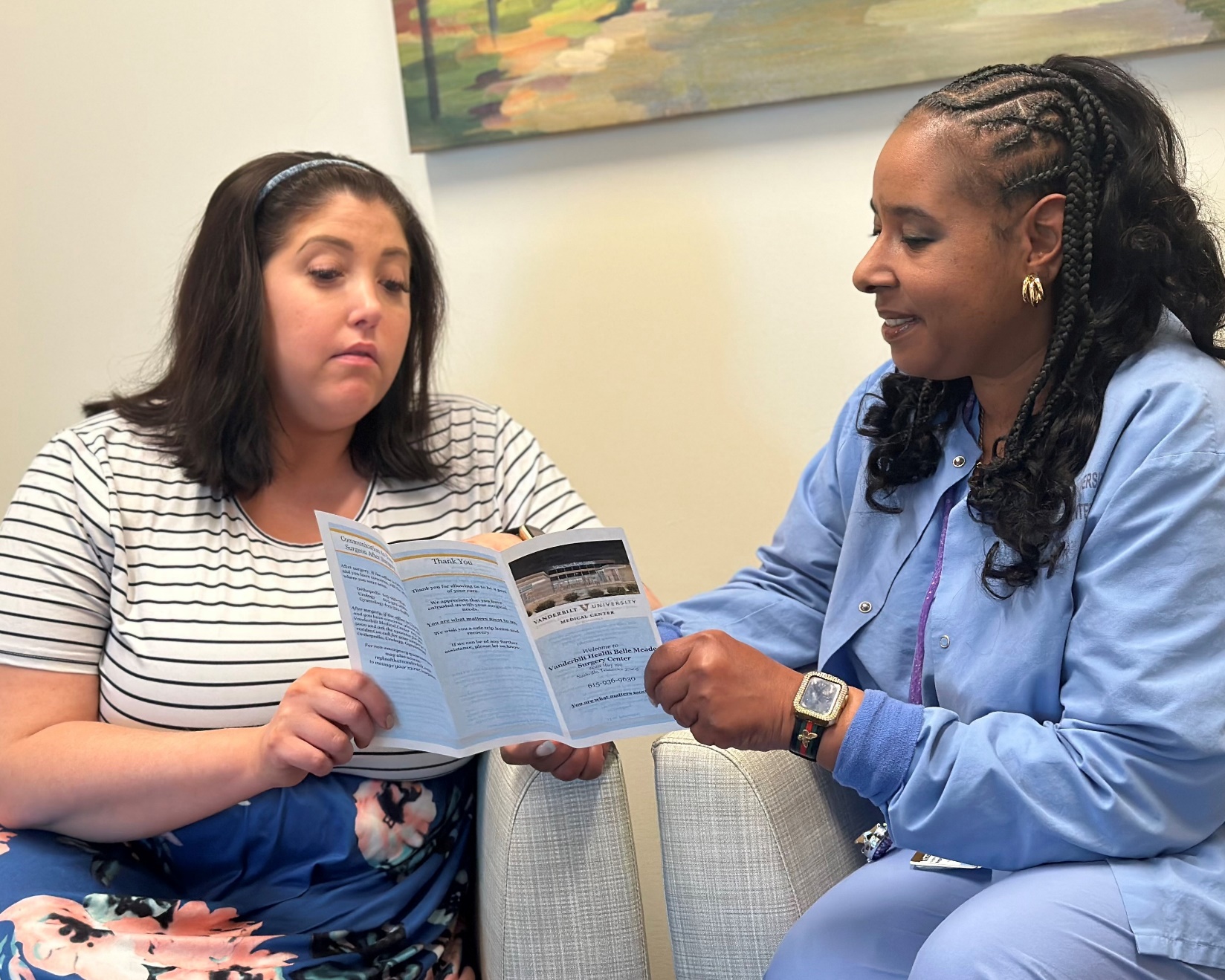